Государственные символы РК.
ФЛАГ
Флаг – это один из главных символов государства, олицетворяющий его суверенитет и идентичность. Термин «флаг» происходит от нидерландского слова «vlag».Флаг - это прикрепленное к древку или шнуру полотнище установленных размеров и цветов, обычно с изображением на нем герба или эмблемы. С древних времен флаг выполнял функции объединения народа страны и его идентификации с определенным государственным образованием.
Государственный флаг независимого Казахстана был официально принят в 1992 году. Его автором является художник Шакен Ниязбеков.
Флаг Р.К
Его автор Шакен Ниязбеков
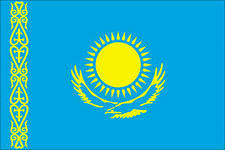 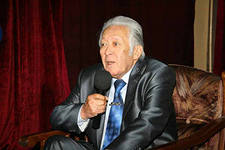 ГЕРБ
Широко применяемый сегодня термин «герб» происходит от немецкого слова «эрбе» (Erbe). В переводе на казахский он означает понятие «танба» (тамга, знак). Впервые данный термин начал употребляться в древнем Тюркском Каганате (552—603 гг.)
4 июня 1992 года — день рождения государственного герба Республики Казахстан.
Сегодняшний герб суверенного Казахстана является результатом огромного труда, творческих исканий двух известных архитекторов: Жандарбека Малибекова и Шот-Амана Уалиханова. В финальном конкурсе принимали участие 245 проектов и 67 описаний будущего герба
ФЛАГ Р.К
ЕГО АВТОР Шот-Аман Валиханов
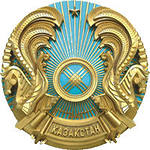 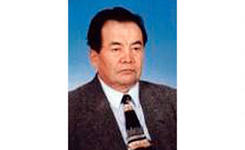 ГИМН
С 7 января 2006 года гимном Республики Казахстан стала «Мой Казахстан» (Менің Қазақстаным) — популярная песня, написанная ещё в 1956 году, в которую были внесены изменения для соответствия статусу государственного гимна.
ГИМН ОТ 1992 Г.
Подстрочный перевод на русский язык
Жаралған намыстан қаһарман халықпыз,Азаттық жолында жалындап жаныппыз.Тағдырдың тезінен, тозақтың өзіненАман-сау қалыппыз, аман-сау қалыппыз.Қайырмасы:Еркіндік қыраны шарықта,Елдікке шақырып тірлікте!Алыптың қуаты — халықта,Халықтың қуаты — бірлікте!Ардақтап анасын, құрметтеп данасын,Бауырға басқанбыз баршаның баласын.Татулық, достықтың киелі бесігі -Мейірбан Ұлы Отан, қазақтың даласы!Қайырмасы:Талайды өткердік, өткенге салауат,Келешек ғажайып, келешек ғаламат!Ар-ождан, ана тіл, өнеге-салтымыз,Ерлік те, елдік те ұрпаққа аманат!
Мы — народ доблестный, дети чести , На пути к свободе жертвовали всем . Из тисков-испытаний судьбы, из адских  огней Вышли победителями, мы уцелели…Припев : Пари ввысь, орёл свободы , Призывая к единению ! Сила-мощь героя — в народе , Сила-мощь народа — в сплочённости ! Уважая матерей, чтя гениев народа , В годину лихолетья мы распахнули свои объятия всем . Казахская степь — любимая Родина . Святая колыбель дружбы и солидарности .Припев : Мы многое пережили. Пусть прошлое послужит уроком . Верим мы в светлое, прекрасное будущее . Всё самое святое: честь, достоинство, родная речь , Традиция, мужество и державность  — Мы передаём, как наказ, будущему  поколению ! Припев:
ГИМН ОТ 2006 Г.
Подстрочный перевод на русский язык
Алтын күн аспаны,Алтын дән даласы,Ерліктің дастаны,Еліме қарашы!Ежелден ер деген,Даңқымыз шықты ғой.Намысын бермеген,Қазағым мықты ғой!Қайырмасы:Менің елім, менің елім,Гүлің болып егілемін,Жырың болып төгілемін, елім!Туған жерім менің — Қазақстаным!Ұрпаққа жол ашқан,Кең байтақ жерім бар.Бірлігі жарасқан,Тәуелсіз елім бар.Қарсы алған уақытты,Мәңгілік досындай.Біздің ел бақытты,Біздің ел осындай!Қайырмасы:Менің елім, менің елім,Гүлің болып егілемін,Жырың болып төгілемін, елім!Туған жерім менің — Қазақстаным!
В её небе золотое солнце , В её степях золотое зерно . Она поэма мужеству , Посмотри на мою страну ! В седой древности Родилась наша слава . Никогда не терявший чести Силён мой казахский  народ  ! Припев:О, мой народ! О, моя страна ! Я посаженный тобой цветок,Я твоя льющаяся песня, моя страна!Моя родная земля — мой Казахстан!Открывающая путь будущим поколениямШирокая необъятная земля есть у меня.Сплочённая в единстве,Независимая страна есть у меня.Встречает (новое) времяКак извечного друга.Наша страна счастливая,Наша страна такая!Припев:О, мой народ! О, моя страна!Я посаженный тобой цветок,Я твоя льющаяся песня, моя страна!Моя родная земля — мой Казахстан!
Туманбай Молдагалиев, Жумекена Нажимеденова
ОСВОЕНИЕ КОСМОСА В р.к
Несмотря на то, что на территории Казахстана расположен первый космодром планеты - своих национальных космонавтов у них до сих пор не было, хотя как и в других странах, стремящихся обеспечить своё присутствие в пилотируемом космосе, в Казахстане придумано своё название для исследователей космоса - «гарышкер». осенью 1991 года состоялся полет Токтара Аубакирова. (с 1 июля по 4 ноября 1994 года) и второго (с 29 января по 25 августа 1998 года) полёт Талгат Мусабаева
ТОХТАР АУБАКИРОВ
ЕГО ФОТО
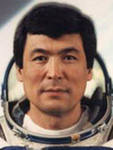 Токта́р Онгарба́евич Аубаки́ров (каз.Тоқтар Оңғарбайұлы Әубәкіров; род. 27 июля 1946, Каркаралинский район,Карагандинская область, Казахская ССР) — 256-й космонавт мира, 72-й (и последний) космонавт СССР.
Первый космонавт казахскойнациональности. Депутат Верховного Совета Казахстана XII созыва. Депутат МажилисаПарламента Республики Казахстан от избирательного округа № 44Кызылординской области. Генерал-майорВВС Казахстана.Заслуженный мастер спорта Республики Казахстан.
КОНЕЦ ПОКАЗА СЛАЙДОВ